TEORI POSTMODERNISM
Tokoh-Tokohnya
Bourdieu, 
Michel Foucault, 
Jacques Derrida
Michel Foucault (1926–1984)
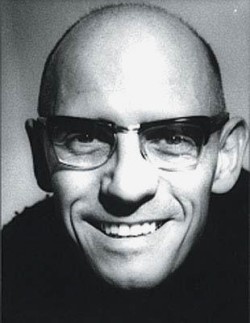 TEORI Michel Foucaut tentang kekuasaan, wacana, dan pengetahuan merupakan aspek-aspek yang tidak terpisahkan.
KONSEP EPISTEME
Episteme adalah sistem tersembunyi dibalik pengetahuan yang dominan pada masa tertentu. 
Episteme adalah prasyarat munculnya pengetahuan dan teori. Jadi, ia adalah latar tersembunyi dibelakang pengetahuan; 
episteme adalah struktur dasar yang berada diluar sejarah. Ringkasnya, ia adalah struktur pengetahuan global, dengan cirinya yang holistik. Ia dianggap sebagai jaringan dasar hukum-hukum yang mengatur pengetahuan, metode, pemahaman, dan metode analisa.
Kaitannya dengan empat abad terakhir sejarah pemikiran Eropa, Michel Foucault membaginya ke dalam tiga macam episteme, yaitu: episteme Abad Tengah,episteme Klasik dan episteme Modern.
Setiap penggalan (rupture)dari episteme  tesebut memiliki sistem pemikiran tersendiri yang berbeda satu sama lain, sekurangnya dalam konsep dan metode.
ARKEOLOGI PENGETAHUAN
Arkeologi pengetahuan mendapatkan posisi di sini: bertugas mengungkap unsur-unsur terdalam dan tersembunyi.
PENGETAHUAN DAN KEKUASAAN
Michel Foucault meninggalkan anggapan lama yang memandang bahwa pengetahuan hanya mungkin berkembang di luar wilayah kekuasaan. 
Bagi Foucault, antara pengetahuan dan kuasa justru terdapat relasi yang saling berkembang tidak ada praktek pelaksanaan kuasa yang tidak memunculkan pengetahuan dan tidak pengetahuan yang di dalamnya tidak mengandung relasi kuasa.
BAHASA
Ada kesamaan antara Michel Foucault dengan Jacques Lacan berkenaan dengan bahasa. Michel Foucault mengatakan bahwa yang berbicara bukanlah subyek, tapi struktur linguistik dan sistem bahasa
Signifikansi bahasa dalam studi Michel Foucault tampak dalam karyanya Madness and Civilization, yang meneliti tentang simbol-simbol yang diciptakan oleh relasi kuasa dengan pengetahuan. Praktek sosial menyediakan mekanisme yang memungkinkan relasi kuasa beroperasi.
Kuasa ada dimana-mana, karena itu, kekuasaan bisa ditemukan dalam segala medan interaksi manusia: keluarga, politik, ekonomi, sosial, agama dan sebagainya.
GENEALOGIS
Penelitiannya tentang sejarah orang-orang gila, yakni tentang mereka yang ditolak masyarakat, berhasil mengungkap formasi bahasa dan diskursus yang telah menciptakan konsep pihak lain (the other) untuk hal ini, ia menggunakan deskripsi genealogis.
Genealogi bukanlah teori, tapi lebih merupakan cara pandang atau model perspektif untuk menempatkan diskursus, praktek sosial dan diri kita sendiri dalam wilayah relasi kuasa
Genealogi merupakan kelanjutan dari arkeologi. Kalau arkeologi lebih difokuskan untuk menyingkap suatu wilayah praktek diskursif; untuk menemukan fenomena-fenomena keterputusan dan keberbedaan, tanpa dikorelasikan dengan kemajuan, maka genealogi lebih merupakan usaha untuk mendeskripsikan sejarah formasi sosial; sejarah tentang asal suatu pemikiran untuk menemukan titik tolak pemberangkatan, tanpa menghubungkannya dengan hakekat (substansi) ataupun identitas yang hilang
Tujuannya hanyalah untuk membongkar pemikiran-pemikiran asali, center dan substansi. Segala sesuatu tidak memiliki inti/substansi. Segala substansi tak lebih dari buatan manusia, karena itu harus di dekontruksi. Michel Foucault mampu membuktikan bahwa sejarah selama ini adalah sejarah yang terdistorsi; bukan sejarah bahasa dan makna, tapi sejarah relasi kuasa.
Michel Foucault menggunakan terminologi arkeologi secara metaforis untuk menunjuk pada sesuatu yang disebut arsip. Bukan untuk menemukan awal sesuatu ataupun untuk menghidupkan masa lalu yang telah mati.
Arsip bukanlah kumpulan teks-teks yang dijaga oleh peradaban tertentu, bukan pula kumpulan peninggalan arkeologis yang mungkin untuk dijaga dari kehancuran, tapi merupakan kumpulan prinsip-prinsip (aturan-aturan) yang menentukan bagi muncul dan hilangnya suatu diskursus; ketersambungan (continuity) ataupun keterputusan (rupture) diskursus tersebut pada peradaban tertentu
Berkenaan dengan sejarah kegilaan, Michel Foucault menunjukkan bahwa predikat ‘gila’ bukanlah sekedar masalah empiris atau medis semata, tapi juga berkenaan dengan norma-norma sosial dan bentuk-bentuk diskursus tertentu. Pengertian tentang kegilaan adalah hasil ciptaan manusia karena kategori gila terus berubah sesuai dengan zaman.
Dalam proses penciptaan, ikut terlibat para dokter, politisi, ahli hukum dan unsur-unsur yang dominan dalam masyarakat.  Yang paling dominan peranannya mungkin adalah para dokter yang menciptakan bahasa simbol dan tanda-tanda. Selanjutnya, struktur bahasa inilah yang sangat berpengaruh dalam menilai ‘gila’ atau ‘waras’nya seseorang.
Analisa genealogis adalah kritik terhadap ilmu pengetahuan modern, dalam hal ini ilmu pengetahuan sejarah. Ilmu pengetahuan sejarah modern lebih merupakan pembungkaman terhadap the others, sehingga banyak lapisan-lapisan yang sebenarnya bagian dari wacana ilmiah luput dari perhatian ilmuwan. Kegilaan adalah aspek yang terlupakan (yang terbungkam; yang terpinggirkan), namun sebenarnya bagian dari wacana ilmiah.
DISCOURSE
Gagasan lain Michel Foucault yang terpenting, berkenaan dengan wacana (discourse). Dalam discourse, bahasa adalah mediator. Wacana adalah ucapan yang dengannya pembicara menyampaikan segala sesuatu kepada pendengar. Unsur terkecil dari wacana adalah kalimat. Wacana yang diperkuat dengan tulisan disebut teks.
Wacana merupakan kumpulan pernyataan-pernyataan (statement) yang berbeda dengan ungkapan (utterance) maupun proposisi (proposition). Yang dimaksud Michel Foucault disini bukanlah sekedar perbincangan sehari-hari, tapi perbincangan yang serius (serious speechact).
Serius tidaknya suatu perbincangan diukur berdasar intensitas keterlibatan unsur relasi kuasa dengan pengetahuan yang melahirkan wacana tersebut